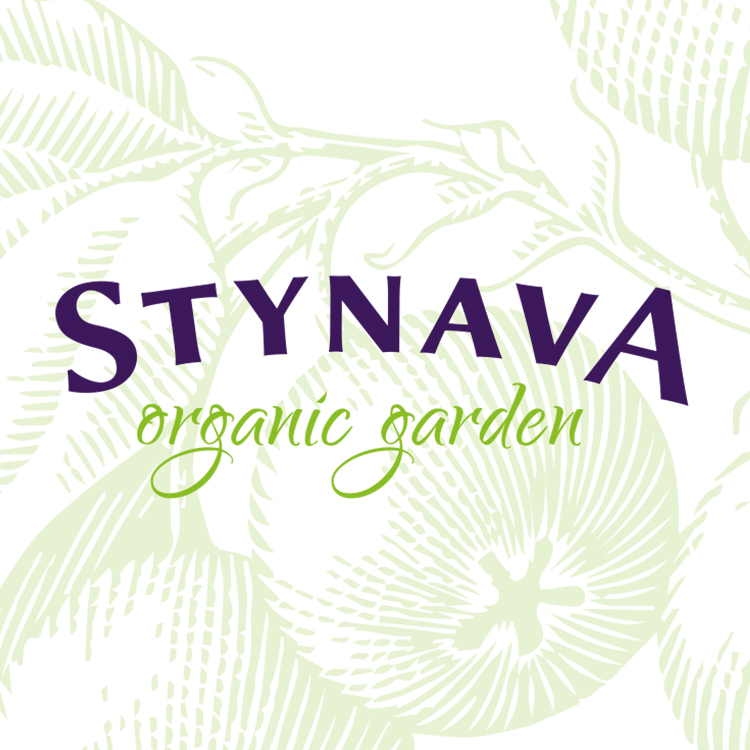 ТОВ «Органічний Сад»
Загальний вигляд ділянки та полів
Як все починалось
Підготовчі роботи
Внесення органіки та монтаж поливу
Посадковий матеріал
Вигляд полів
Перший врожай 2020
Наші помічники
Контактні дані
ТОВ «Органічний Сад»
office@stynavagarden.com
095-491-5699
067-537-1124
www.stynavagarden.com